CIO Forum
January 9th, 2018
IPMA Update
Bryce Carlen, Commerce
State CIO Update
Rob St. John, WaTech
SAW Modernization Update
Scott Barringer, WaTech
OCIO Update
Sue Langen, OCIO
Washington State Imagery Program
September 2017
Geospatial Program Office:Harnessing the Power of Where
Access point for State Open Geospatial Portal
Washington Master Addressing Service (WAMAS)
Location Based Orthoimagery Services
Statewide support for governance, policy, and planning
What is Location Based Orthoimagery Services?
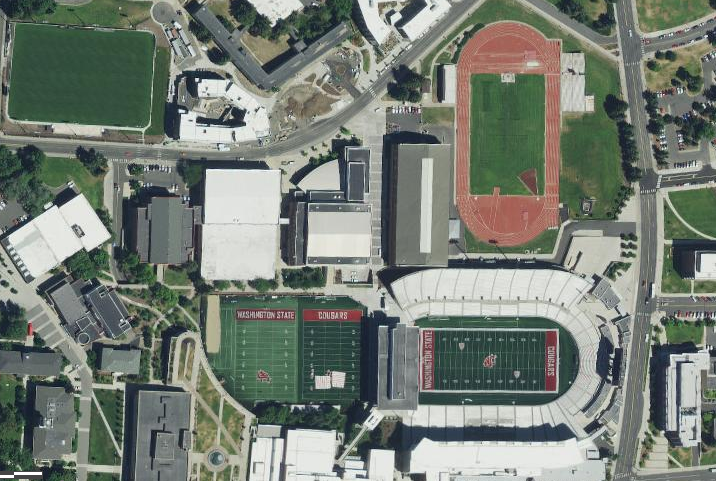 Purchase High Resolution Imagery Through Statewide Contract – managed by OCIO.
Seamless imagery can be used for many different state and county business needs.  It is highly useful and we all need it.
All state agencies and county partners are using the same base information to create streams, digitize buildings, emergency management, etc.
Many of the rural counties have joined because otherwise, they wouldn’t be able to afford it.
[Speaker Notes: Joanne Markert (OCIO):  2015 & 2016 imagery data is now available within the SGN and has been sent to imagery partners.

Greg Tudor (RCO): Is drone data shared on the portal/ where would that go into the future?  How do we want to share it?  Drone imagery can provide detailed images with minimal effort.  

George Alvarado (DSHS):  What are the policies and standards for drones?

Steve Young (DNR):  There are policies around what you can and cannot record.  Drone data needs to be screened before sharing due to privacy concerns. UAV’s are a big topic in the LEG at this time.

Will Saunders (OCIO):  Alex Alben from the WATech Privacy Office has created some policy recommendations for drones, was originally shared with DNR a few years ago.  Alex can come to a future GIT meeting to provide a brief presentation.  There used to be a workgroup around drones, but it no longer exists.]
Strategic Initiative
Need to make consistent, yearly, strategic investment in imagery

Provides services to state citizens through partner agencies:
OCIO, DNR, WSDOT, Ecology, Military/ Emergency Management, RCO, Local 911 dispatch centers, county assessor departments, public utility districts
Supported by the Washington Assessors Association, Northwest Indian Fishery Commission
Progress:  Imagery Acquisition
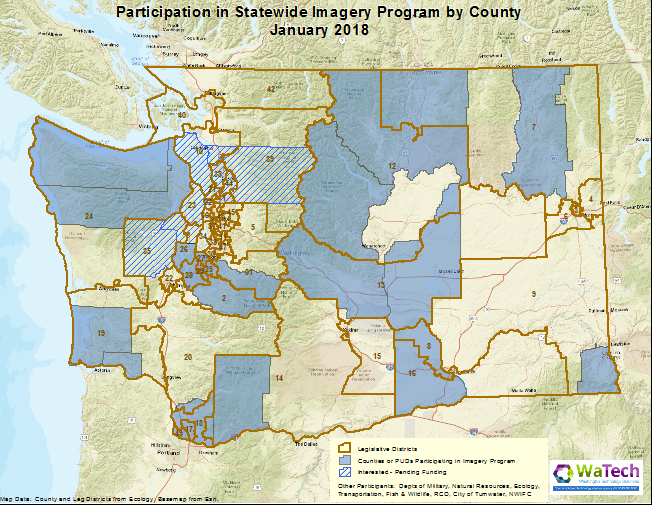 [Speaker Notes: Notice that many of the participating counties are in rural areas of the state that might not have access to high resolution imagery if they didn’t join the state program.  Really is a statewide resource.

Greg Tudor (RCO) - Are cities running their own program? 
Joanne Markert (OCIO) - Cities can join counties. If the county pays for it, all the cities within it can use it.]
Example:  Landslide Area in Island County
The next series of slides show changes to a landslide area over time using previous aerial imagery available and the latest high resolution imagery from 2015.  In the final slide, the image is slightly blurry due to the changes in elevation of the landslide.
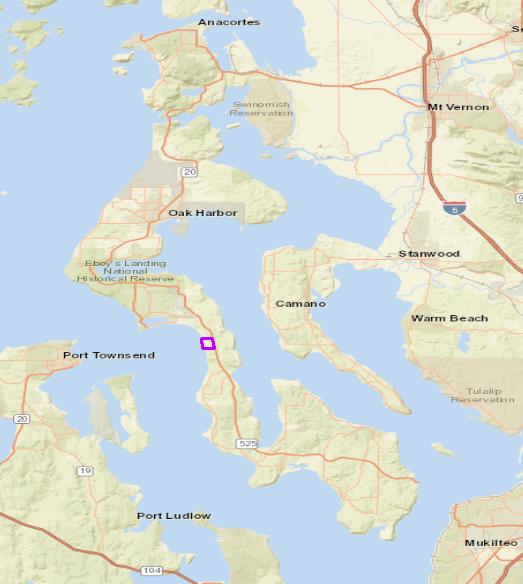 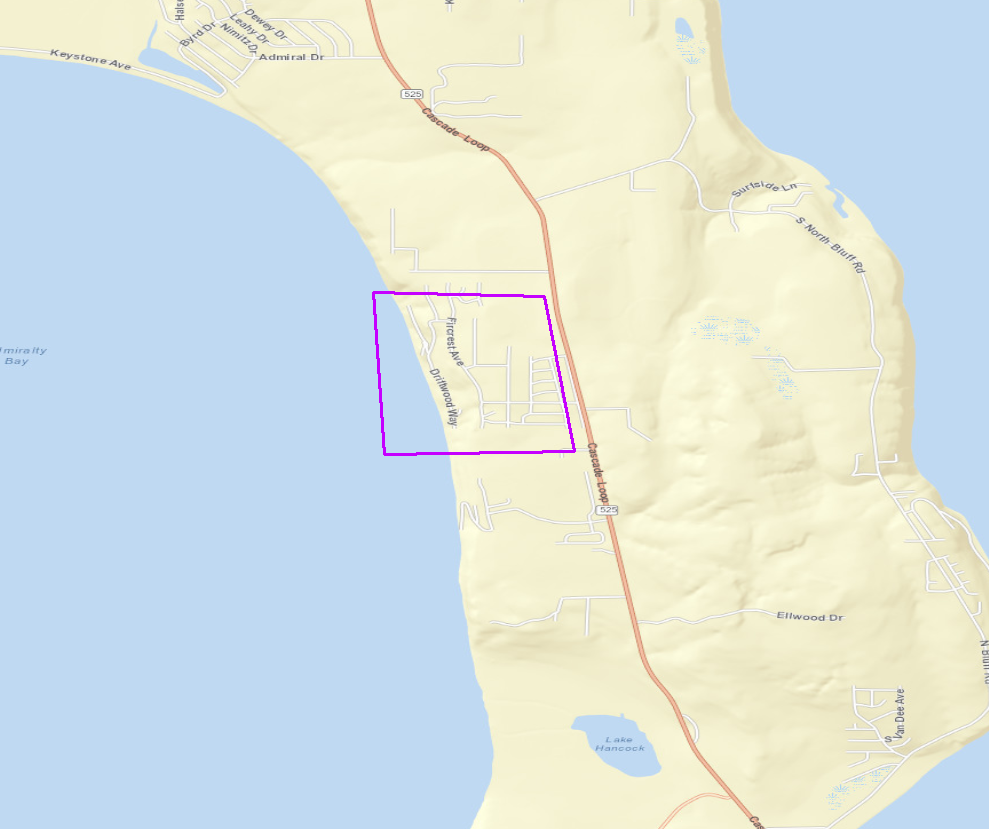 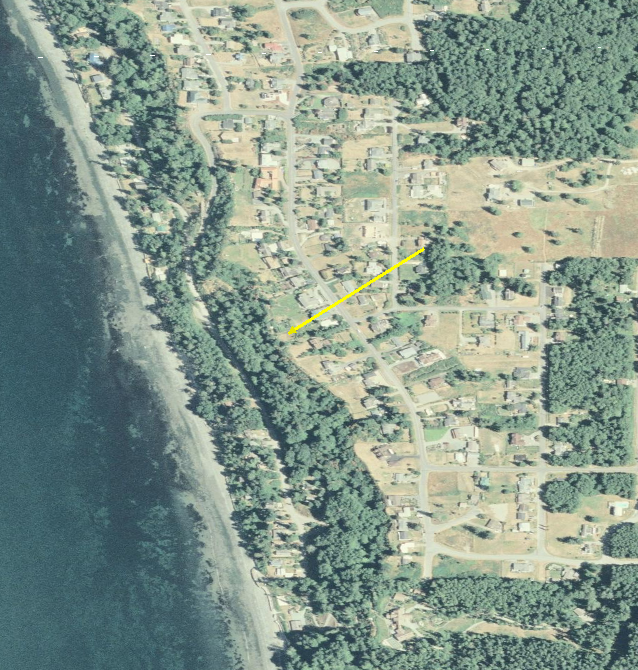 2006
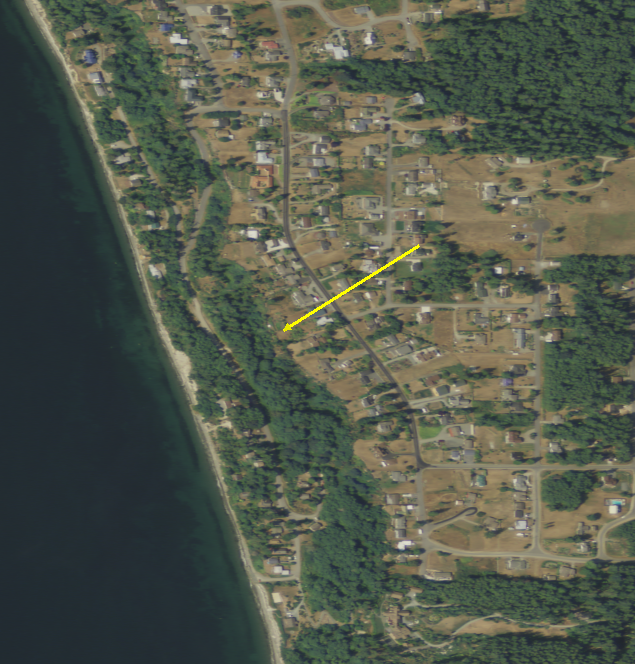 2009
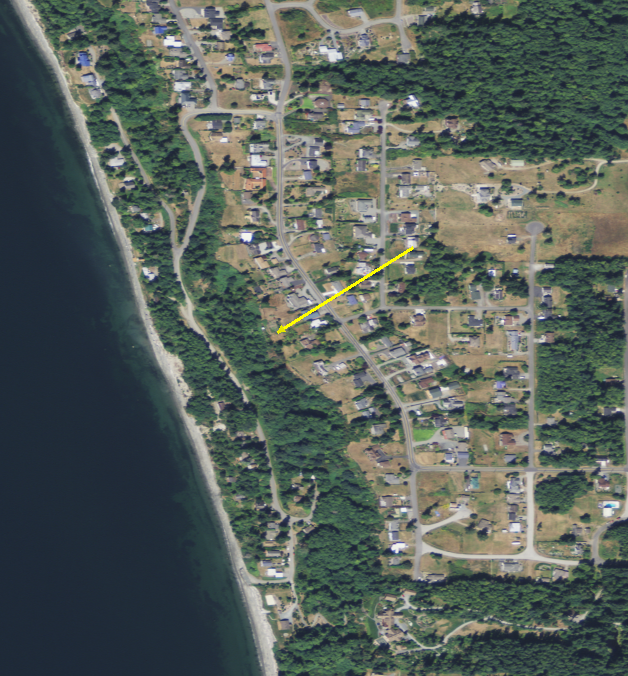 2011
[Speaker Notes: Notice the road that is downslope of the arrow]
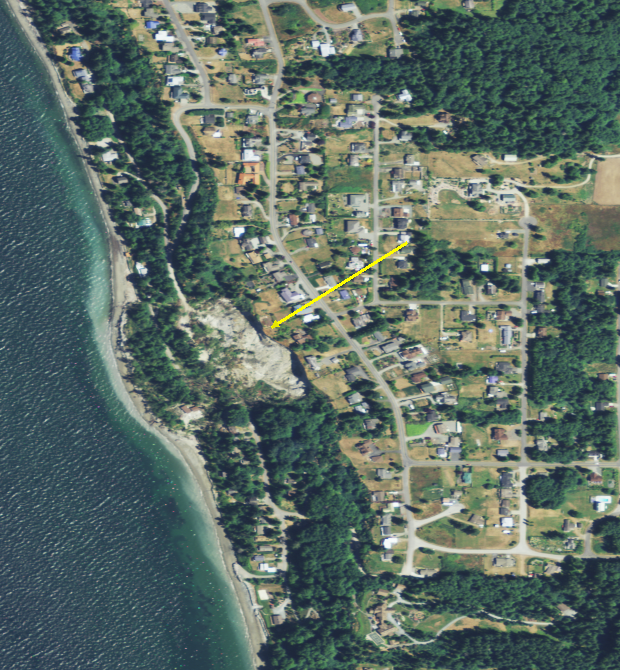 2013
[Speaker Notes: Landslide covered the road]
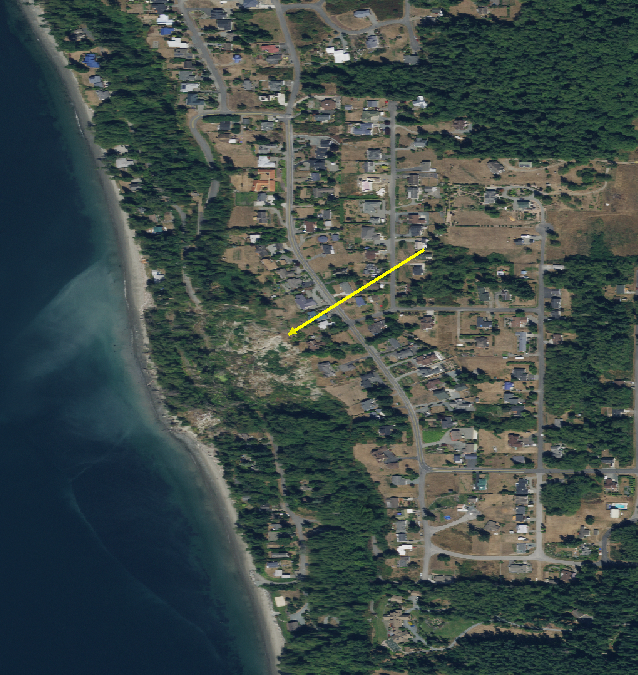 2015
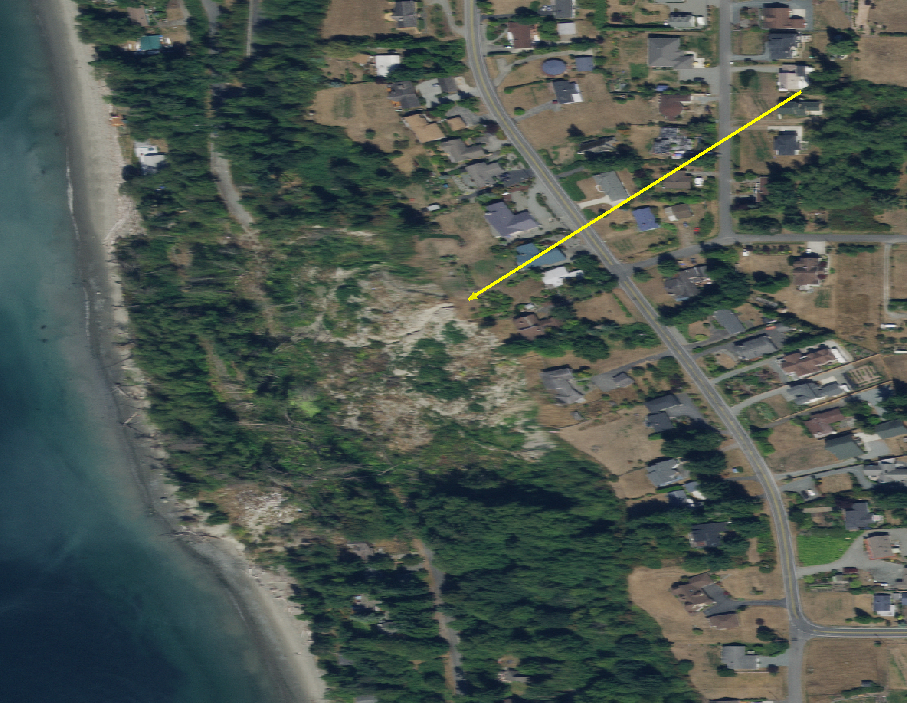 2015, Zoomed In
Contact us to join!
Joanne Markert | State GIS CoordinatorWashington Technology Solutions (WaTech)o:  360.407.8691  m:  360.522.2643 
Joanne.Markert@ocio.wa.gov
Or
Mike McGuire | Project Manager
Ascent GIS, Inc.
o: 509.747.2495   m: 509.995.2961
MikeM@AscentGIS.com 
Need more details?  Visit OCIO's Geospatial Program Office Website
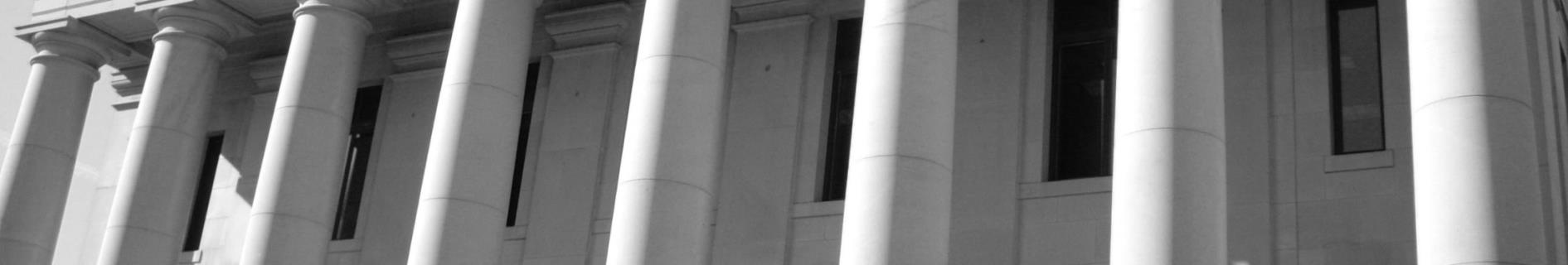 One Washington Integrations Plan
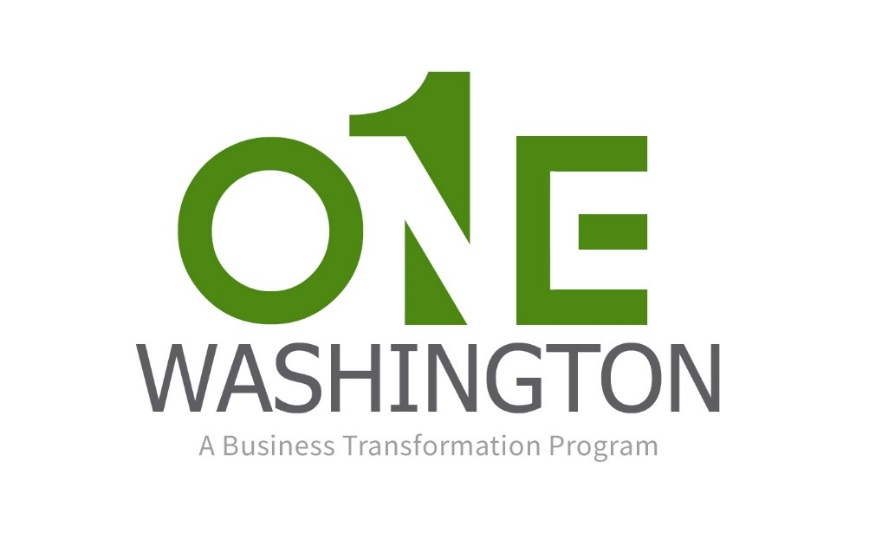 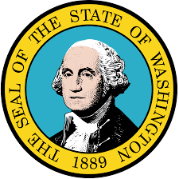 January 9, 2018
One Washington
One Washington is a comprehensive business transformation program to modernize and improve aging administrative systems and related business processes that are common across state government.
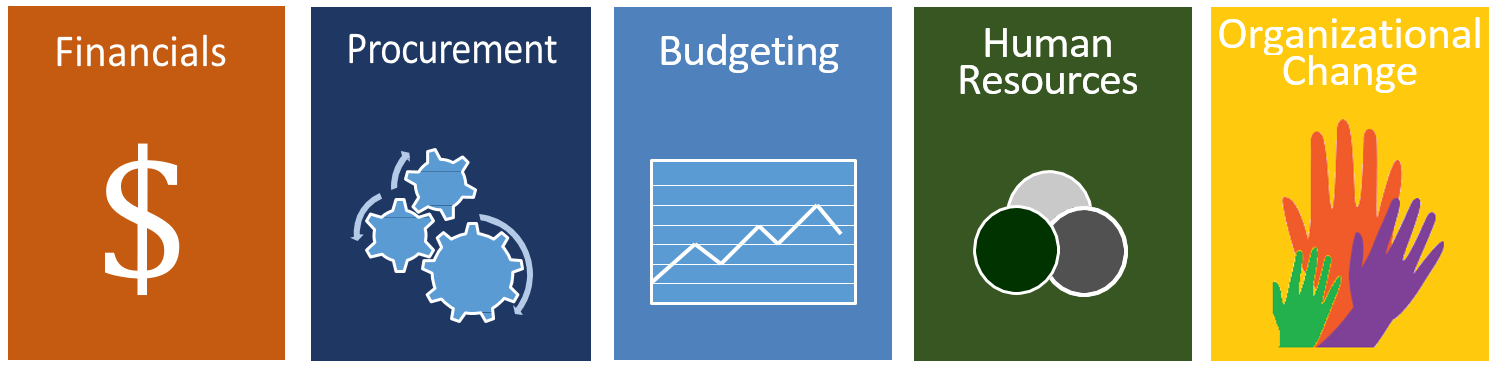 S
22
[Speaker Notes: Program Background:
One Washington is a comprehensive business transformation program to modernize and improve aging administrative systems and related business processes that are common across state government.

In the months and years ahead, we will take an all-inclusive, continual look at the state’s collective business processes and then identify key functions that need to be connected, consistent and managed in a unified, cohesive manner to provide reliable data.  One Washington will help ensure we have access to data that is accurate, available in a timely fashion and meets the business needs of decision makers. 

The State of Washington currently relies on:
Cumbersome and time consuming financial processes with an aging financial infrastructure
Antiquated budgeting infrastructure that limits visibility and transparency
Non-uniform procurement processes and systems
An HR system implemented ten years ago

Financials first]
Program Timeline
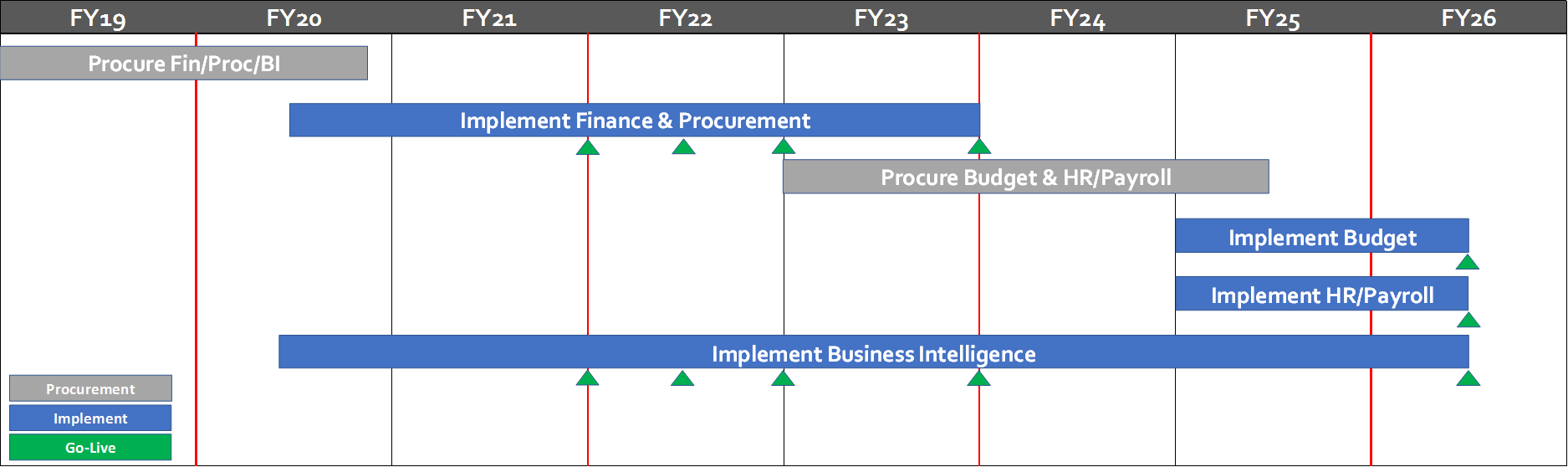 S
23
[Speaker Notes: Program Background:
One Washington is a comprehensive business transformation program to modernize and improve aging administrative systems and related business processes that are common across state government.

In the months and years ahead, we will take an all-inclusive, continual look at the state’s collective business processes and then identify key functions that need to be connected, consistent and managed in a unified, cohesive manner to provide reliable data.  One Washington will help ensure we have access to data that is accurate, available in a timely fashion and meets the business needs of decision makers. 

The State of Washington currently relies on:
Cumbersome and time consuming financial processes with an aging financial infrastructure
Antiquated budgeting infrastructure that limits visibility and transparency
Non-uniform procurement processes and systems
An HR system implemented ten years ago

Financials first]
Blueprint Overview
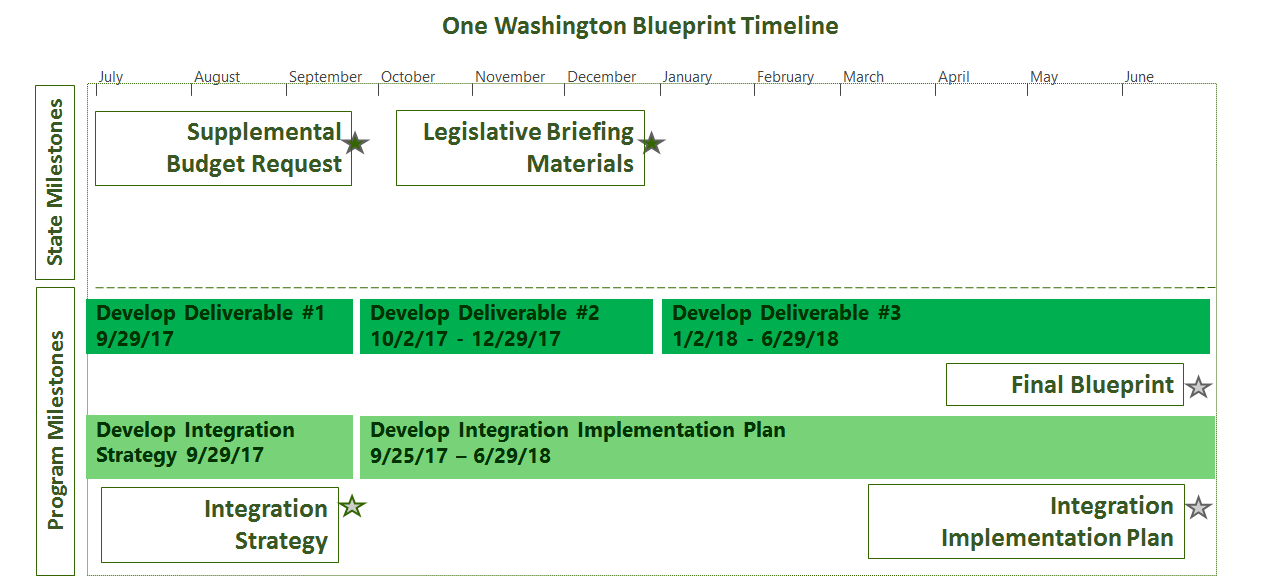 Integrations Plan Overview
Gather information about individual agency systems
Functional and technical details
Generate a list of recommended systems to retire
Generate a list of One Washington interfaces and conversion
25
Integrations PlanTimeline
Accomplishments to date:
 Identified 72 OFM systems (55 completed, 17 left)
36 retire, 9 keep	
Upcoming events:
Complete OFM systems 
In progress -> late January
Conduct interviews with agencies to review their systems 
Late January -> end of March
26
Agency Integration Interviews
Identify the following elements:
System functionality
System owners
Integration details
Determine applicable conversion items
Sample System Impact Summary spreadsheet
27
Scope of Systems Identified
Systems were identified using the 2017 OCIO Application Inventory.  
Criteria used to identify systems:
Systems identified as integrating with AFRS or HRMS
Other Systems that may be within the scope of One WA
Purchasing and contract systems
Accounts receivable systems
HR systems
Budget systems
28
Integration Agencies and Applications
Next Steps for Integration Plan
One Washington will send a list of systems to each agency CIO for validation
One Washington needs agency CIO’s to coordinate the point of contacts for the system interviews 
If you have a system that we did not identify please reach out to the One Washington program
30
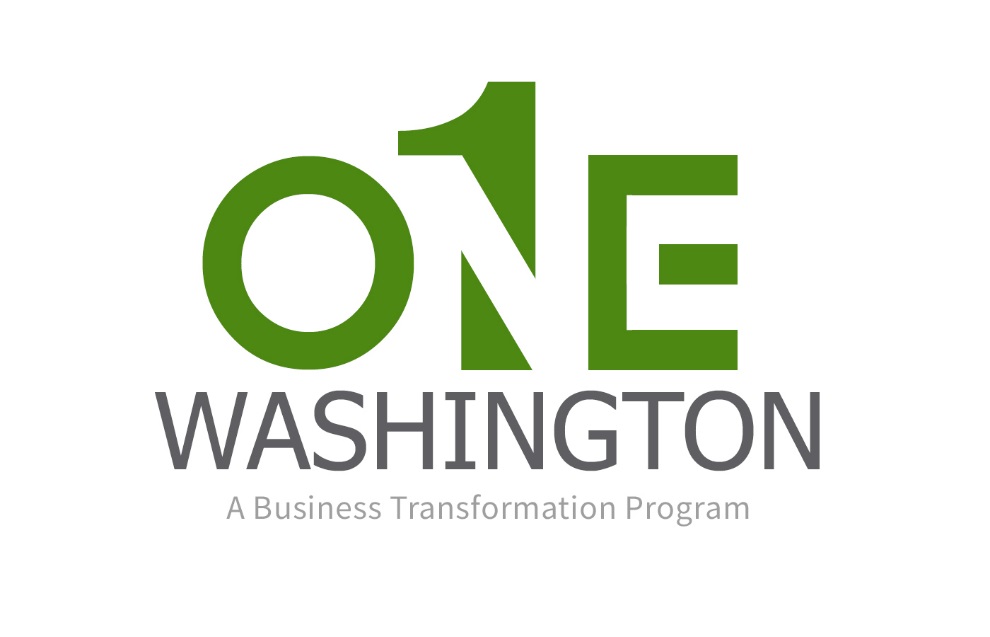 http://one.wa.gov

For Questions, Comments, or Concerns:
OneWA@ofm.wa.gov
PCI Standards Discussion
Heidi Geathers, WaTech
Please contact Michelle Tuscher michellet@cpaboard.wa.gov if you are interested in working on PCI Standards
Legislative Update
Connie Michener, WaTech
Exchange 2016 Update
Lance Calisch, WaTech
Good of the Order Updates, Questions, Answers, Agenda Ideas